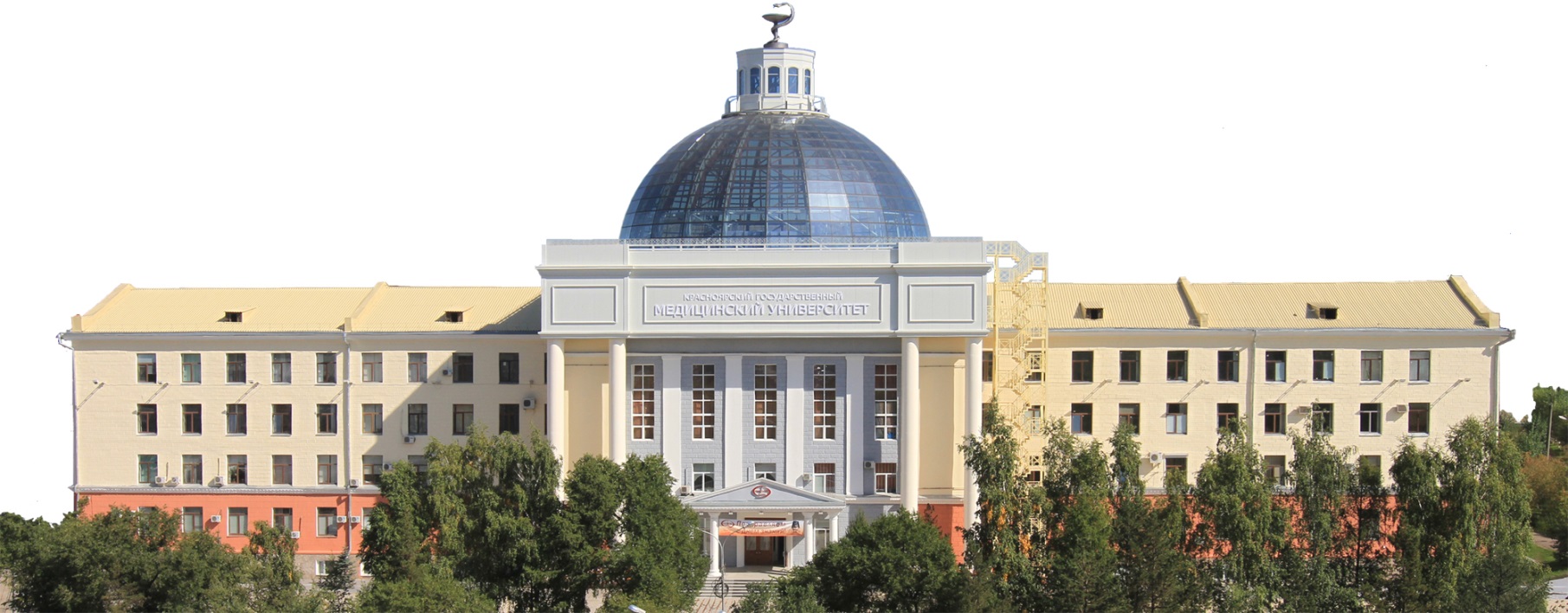 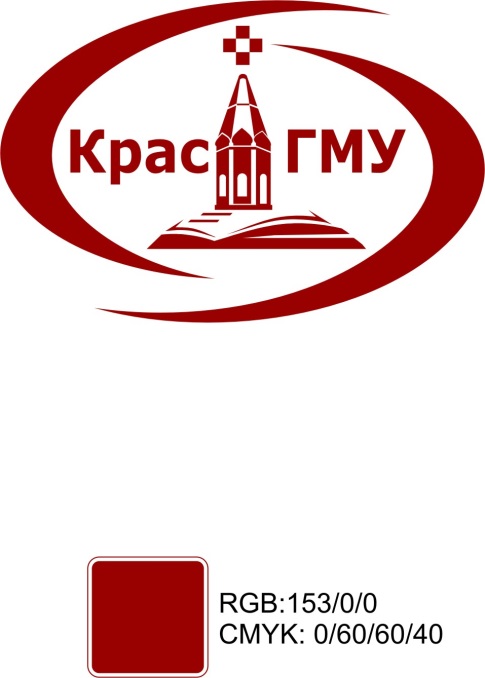 Красноярский государственный медицинский университет им. проф. В.Ф.Войно-Ясенецкого
Неотложные состояния в урологии и андрологии
Лектор: зав. каф. урологии, андрологии и сексологии ИПО 
д.м.н. Капсаргин Федор Петрович
План лекции
Почечная колика
Анурия
Острая задержка мочеиспускания
Гематурия
Бактериемический (эндотоксический) шок
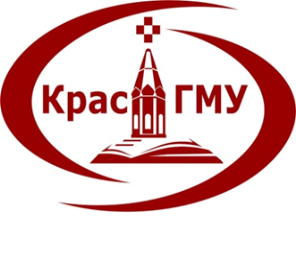 Актуальность проблемы
Неотложные состояния в урологии составляют до 50% среди всех госпитализированных в специализированные стационары  пациентов.
[Speaker Notes: Одной из самых сложных форм МКБ является коралловидный нефролитиаз, который в силу особенностей этиологии и патогенеза, сложности клинического течения, сопровождающегося тяжелыми осложнениями, выделен в отдельную нозологическую группу.  Среди всех урологических заболеваний коралловидный нефролитиаз встречается в 6-7% случаев и, имеет злокачественное течение, склонен к быстрому рецидивированию, и становится частой причиной инвалидизации лиц трудоспособного возраста]
Почечная колика – симптомокомплекс, характеризующий острую окклюзию (закупорку) верхних мочевых путей, нарушающую или прекращающую отток мочи их чашечно-лоханочной системы по мочеточнику и мочевой пузырь
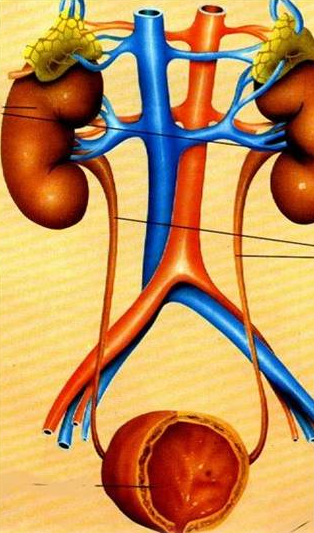 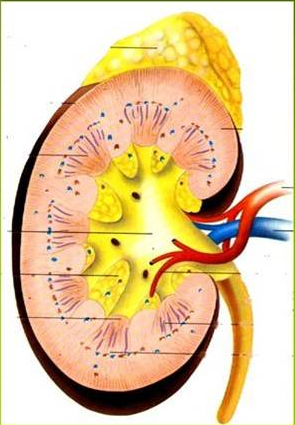 Причины почечной колики
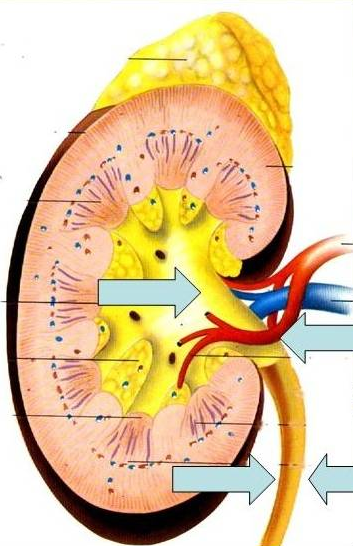 Обтурация лоханочно-мочеточникового сегмента или мочеточника

Камнем
Кровяными сгустками
Некротическими массами
Сужение, перегиб мочеточника в условиях внезапной «острой» полиурии
Быстро нарастающее сдавление мочеточника из вне
Патогенез почечной колики
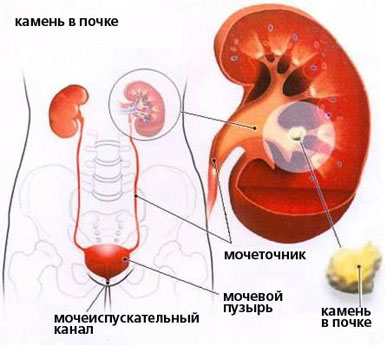 Клиническая картина почечной колики
Неудобство, дискомфорт, тяжесть, тупая, непрерывно нарастающая боль в поясничной области (острая, нестерпимая)

Почечная колика – одно из самых сильных болевых ощущений, которое человек испытывает в жизни, никогда не теряя сознание от боли
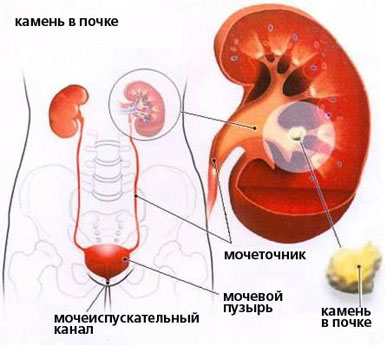 Клиническая картина почечной колики
Клинически выделяют 3 фазы развития почечной колики
Острая фаза
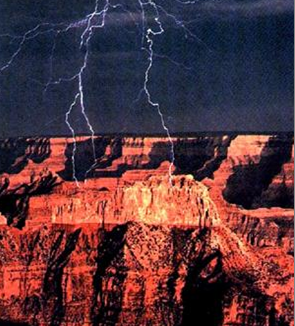 Беспокойное поведение больного – неосознанная двигательная активность – боль непрерывно нарастает – необходимо что-то делать, стремление найти положение тела, при котором боль хотя бы остановилась в своем нарастании
Клиническая картина почечной колики
Постоянная фаза
Достигнув максимальной интенсивности боль затем носит постоянный характер.
Эта фаза обычно длится  1-4 ч, но в некоторых случаях может продолжаться до 12 ч.
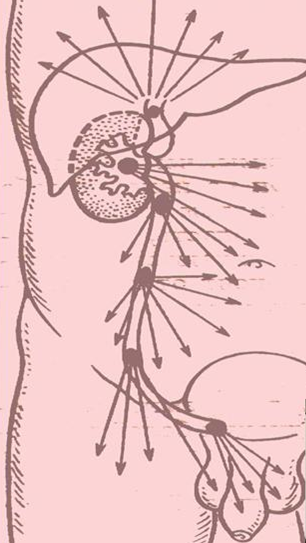 Клиническая картина почечной колики
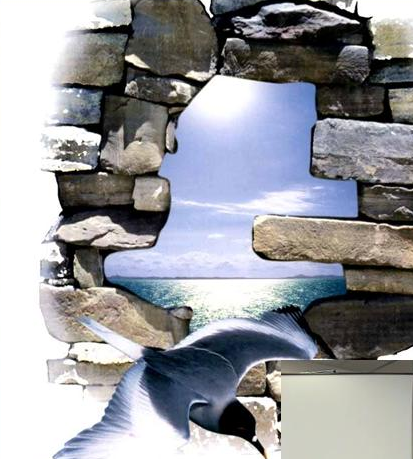 Уменьшение боли 
В течение этой заключительной фазы интенсивность боли уменьшается , и пациенты, наконец, чувствуют облегчение. 
Заключительная фаза обычно длится 1,5-3 ч.

В дальнейшем – дизурия и отхождение камня по уретре наружу
Клиническая картина почечной колики
По мере приближения камня к пузырю возникает дизурия: учащенные позывы, частое мочеиспускание малыми порциями, бесплодные попытки помочиться при пустом мочевом пузыре

Подобные симптомы достигают максимума при ущемлении камня в интрамуральном отделе мочеточника расположенном в толще детрузора
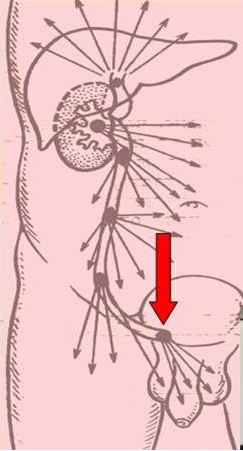 Клиническая картина почечной колики
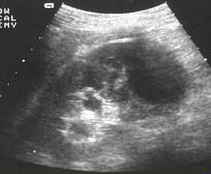 Макрогематурия возникает на высоте боли или на фоне ее стихания, как правило, не бывает массивной (моча цвета «мясных помоев» или бурая) без сгустков. Она обусловлена разрывам форникса и поступлением крови из форникальных вен

Макрогематурия, предшествующая боли, массивная, появление червеобразных кровяных сгустков по мере нарастания боли, требуют исключения новообразований почечной паренхимы и/или верхних мочевых путей
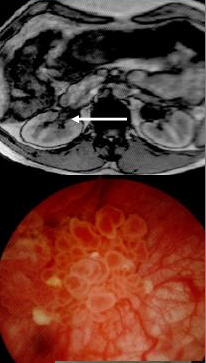 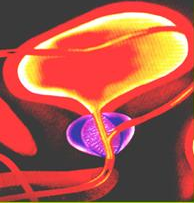 Прогноз при почечной колике
Быстрота нарастания боли при почечной колике является косвенным признаком высокого тонуса ВМП, что, как правило, при наличии внутрипочечной лоханки создает более резкие колебания гидродинамических условий в чашечно-лоханочной системе и, следовательно, более резкие, выраженные и тяжелые гомодинамические расстройства, чаще всего ведущие к развитию острого пиелонефрита
Основные заболевания с которыми  необходимо дифференцировать почечную колику
Острый аппендицит 
Острый холецистит
Острый панкреатит

Кишечная непроходимость 
Расслаивающая аневризма брюшного отдела аорты
Опоясывающий герпес
Острый пояснично-крестцовый радикулит
Воспалительные заболевания органов таза
Лечение почечной колики
Лечение должно преследовать  две основные цели:

Устранение боли 
Ликвидация обструкции
Первый этап лечения при почечной колике
Спазмолитические препараты 
Препараты этой группы применяют в качестве терапии,  направленной на устранение приступа почечной колики. 
Спазмоанальгетики улучшают отхождение мелких конкрементов, уменьшают отек тканей при длительном стоянии конкремента. 
Нейротропные спазмолитики оказывают спазмолитический эффект путем нарушения передачи нервных импульсов в вегетативных ганглиях или нервных окончаниях, стимулирующих гладкие мышцы. 
Миотропные спазмолитики уменьшают мышечный тонус путем ингибирования фермента фосфодиэстеразы
Нестероидные противовоспалительные средства (НПВС) 
Диклофенак 50 мг х 2 раза  3-10 дней
Спазмолитические препараты
Но-шпа 2-4 мл 2% раствора  ( спазмолитическое  действие  связано с изменением мембранного патенциала и проницаемости гладкомышесных клеток)
Папаверин гидрохлорид  2 мл – 2% 
Антихоленэргические средства
Атропин 1 мл 1 % раствора
Платифиллин  1-2 мл 0,2 % раствора подкожно
Антидиуретики ( адиуретин)
Лечебные блокады
Эндовзикальные манипуляции

Альфаблокаторы
Терпеновые препараты
Стентирование мочеточника
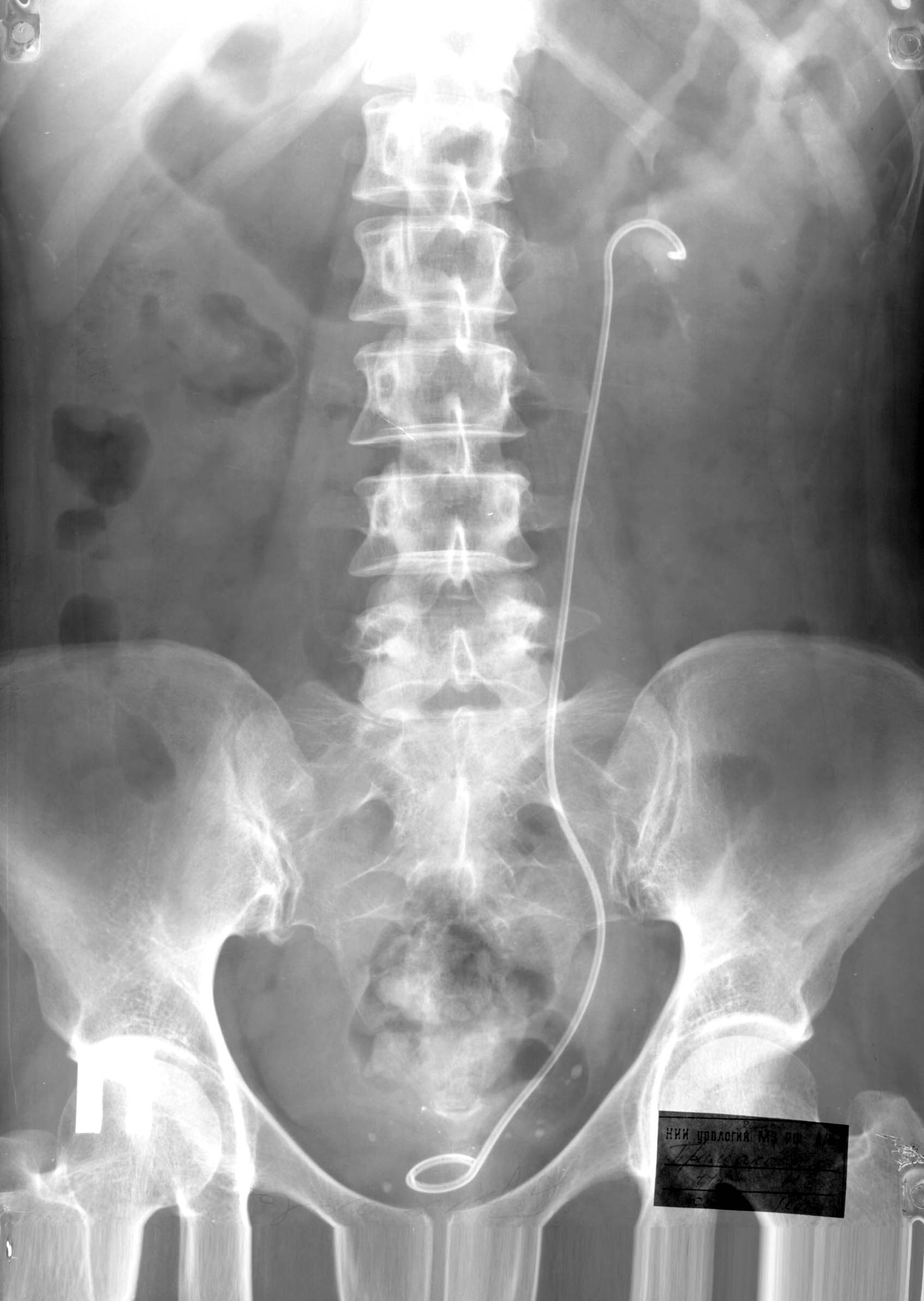 Чрескожная перкутанная нефростомия
«Стандартная» 
нефростома
Нефростома с 
гемостатическим барьером
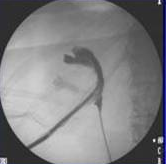 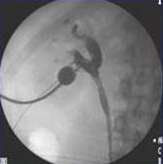 Первый этап лечения при почечной колике
Антибактериальные и противовоспалительные препараты  
Показанием к применению антибактериальной и противовоспалительной  терапии является наличие острого или хронического калькулезного пиелонефрита.
ПРИНЦИПИАЛЬНО ВАЖНО!!!

1. Восстановить пассаж мочи!!!
2….Установить топический диагноз…
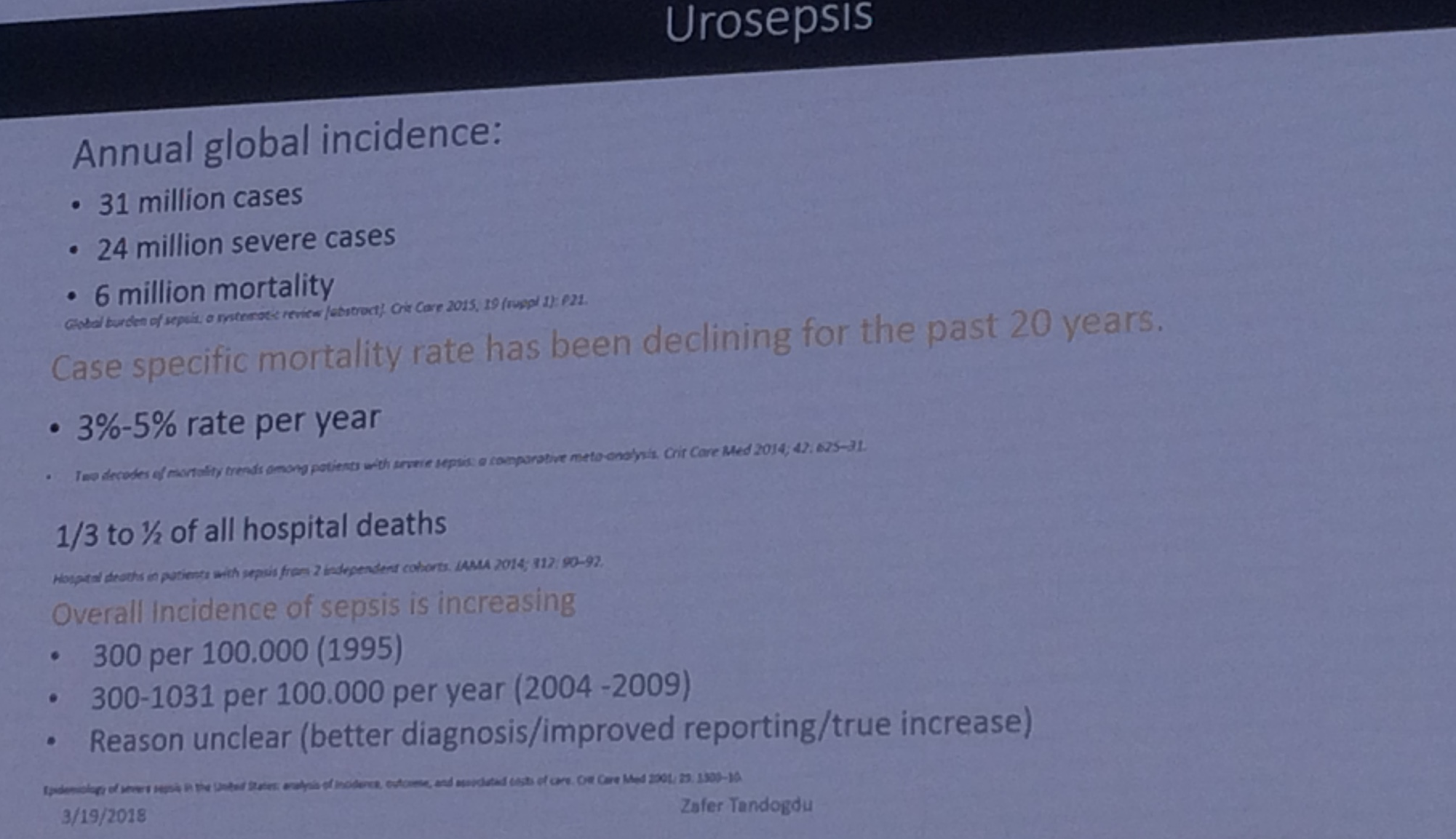 [Speaker Notes: Проблема лечения больных с ОИМП остается до настоящего времени актуальной и нерешенной.]
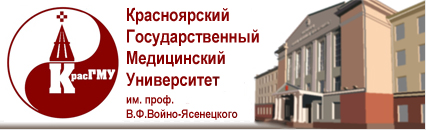 Острый пиелонефрит: осложнения и исходы
- Процент нефрэктомий при ОИМП (ГП): 8,2-44,6%

Летальность:

- при неосложненном течении пиелонефрита 3,9%
                                                                      
- у больных пожилого возраста 30,2%
                                                                   
- при сахарном диабете 33%
                                                                     
- при осложненном течении пиелонефрита 48,5% 

Пленум правления РОУ, 2010
- Январь 2008 - декабрь 2017
- 634 пациента с острым пиелонефритом
- Средний возраст 57,6 лет
- Осложнения: сепсис (25,7%), бактериемический шок (8,4%), острая почечная недостаточность (16,1%), паранефрит (1,6%)
- Летальный исход у 29 пациентов (4,6%)

 Descriptive study of complicated pyelonephritis A. Villalobos, A. Plata at al. 
23 Annual EAU Congress, 2017
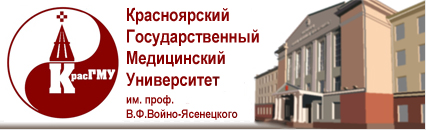 Проанализированы публикации за период с 2015 по 2018г.г. по лечению ОИМП:
необструктивный пиелонефрит - работа амбулаторного звена, основанная на применении рациональной антибактериальной терапии (ФХ системного действия, ЦС- 3, карбапенемы) 
в стационарном лечении нуждаются больные, которым показано дренирование мочевых путей или открытая операция
широкое использование чрескожных методов дренирования при абсцессах, паранефритах, обструктивных пиелонефритах 
широкий спектр микроорганизмов с высокой распространенностью  резистентных к антибиотикам штаммов (как внебольничные, так и нозокомиальные – P.aeruginosa, K. pneumoniae, Acinetobacter)
[Speaker Notes: Каковы же основные принципы и положения?]
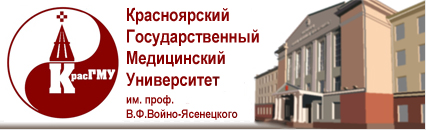 Особенности возбудителей ОИМП
Преобладающие патогены, особенно при первом эпизоде заболевания – семейство Enterobacteriaceae, главным образом E.Coli - (60-70%) 

 У больных  мочекаменной болезнью основными возбудителями являются уреазопродуцирующие микроорганизмы – (82%)
 
 Высокая частота неэффективности лечения при невозможности  полной элиминации микроорганизмов (МКБ, рецидивное камнеобразование, наличие катетеров, стентов и т.д.)
                                                                                                                              (EAU guidelines, 2016)
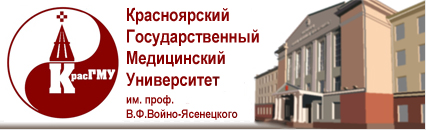 Одна из наиболее частых причин возникновения ОИМП наличие инородных тел в МП, на поверхности которых образуется биопленка, состоящая из совокупности микроорганизмов в различных фазах роста, их внеклеточных продуктов, соматических клеток, органического и неорганического материала, связанных между собой, и ассоциированная с поверхностью дренажных трубок и конкрементов, а так же с рубцовоизмененными и некротизированными тканями
NB! Причины повышенной выживаемости бактерий биопленок в присутствии антибиотиков
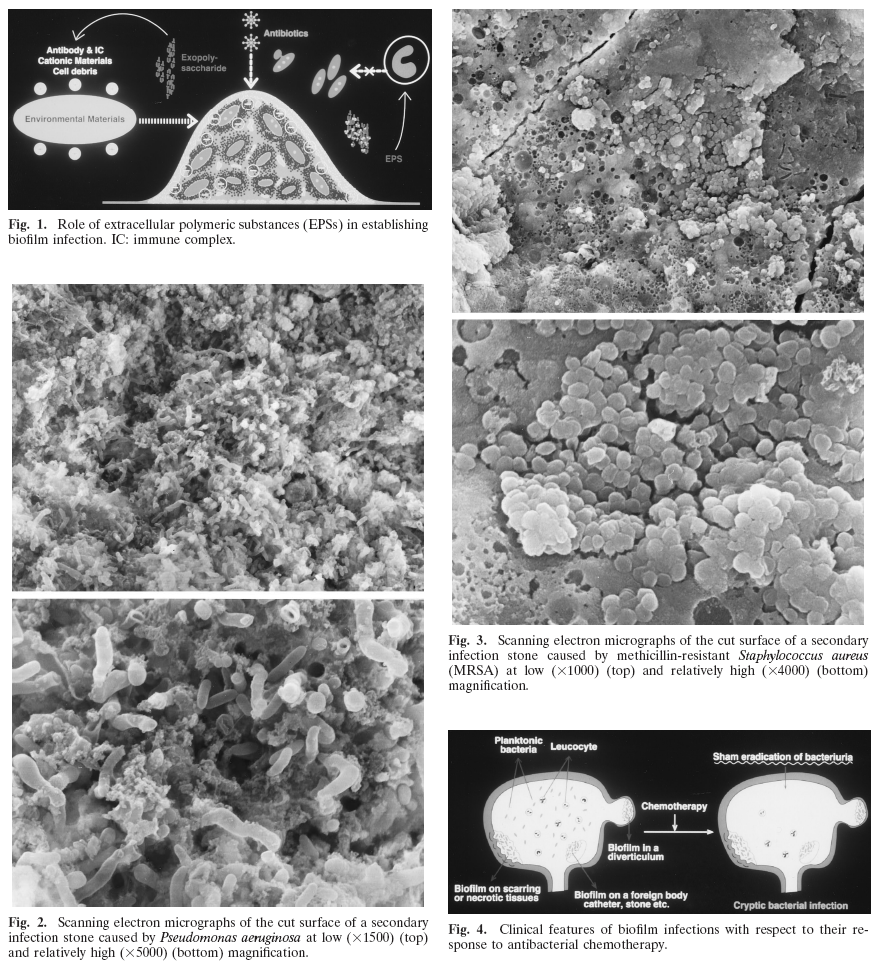 Электронная микрофотография продольного среза вторичного камня, развитие которого обусловлено  P.aeruginosa (х5000)
Алгоритм диагностики гнойного пиелонефрита
Включает 5 этапов и должена ответить на следующие вопросы: 

функция почек и состояние уродинамики 
стадия пиелонефрита (серозная или гнойная)
форма пиелонефрита (апостематозный, карбункул, абсцесс или их  сочетание)
Апостематозный пиелонефрит
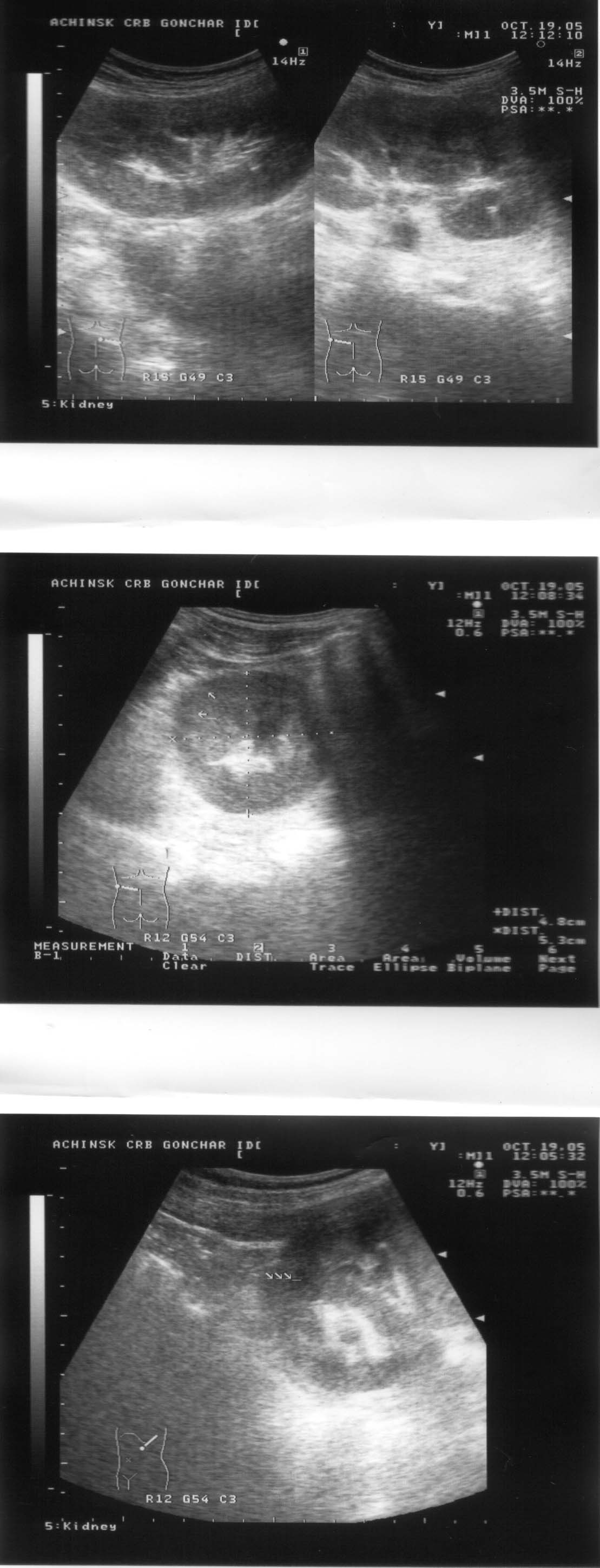 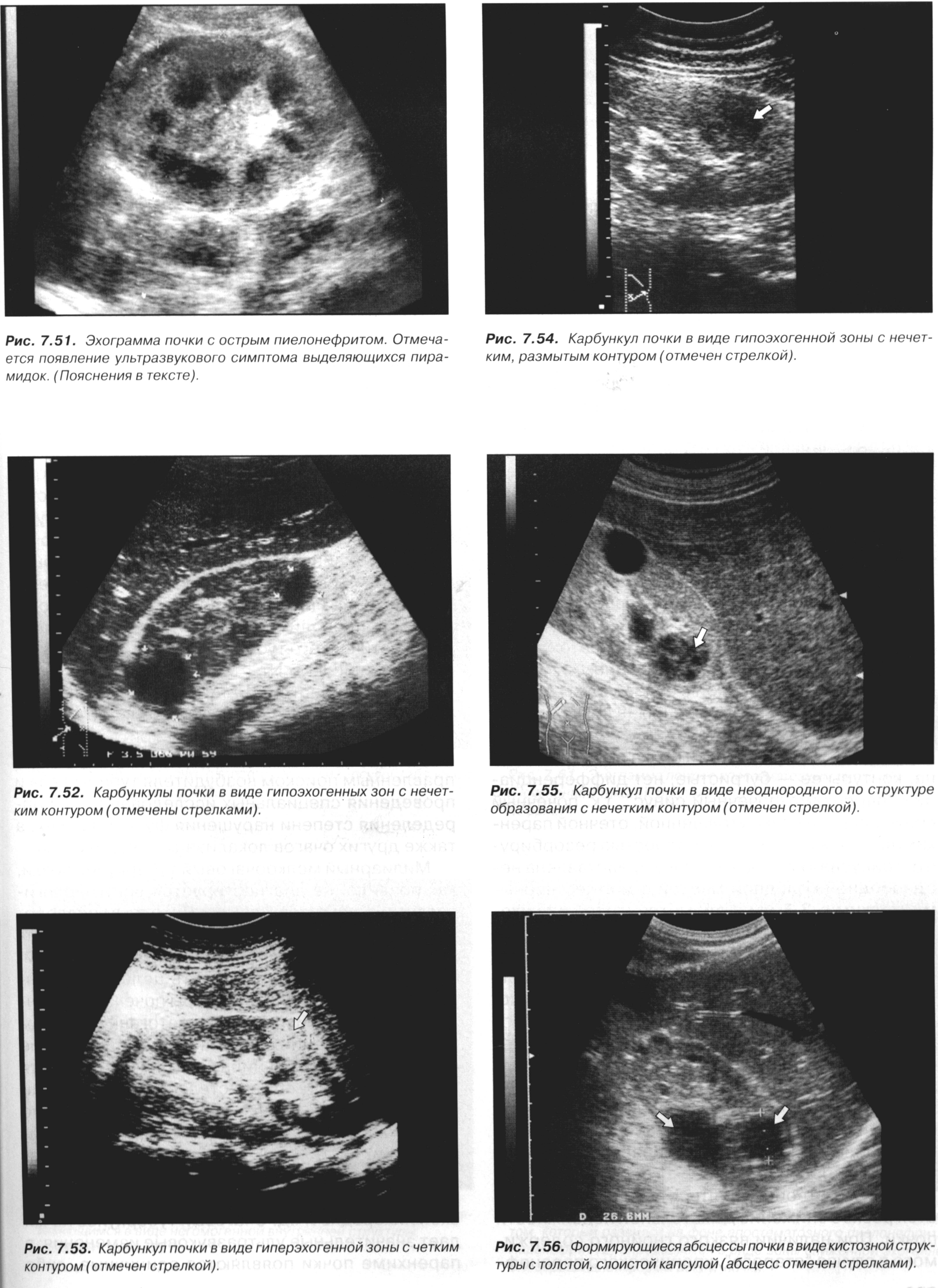 Достоверные признаки острого пиелонефрита 
Инфильтративная фаза
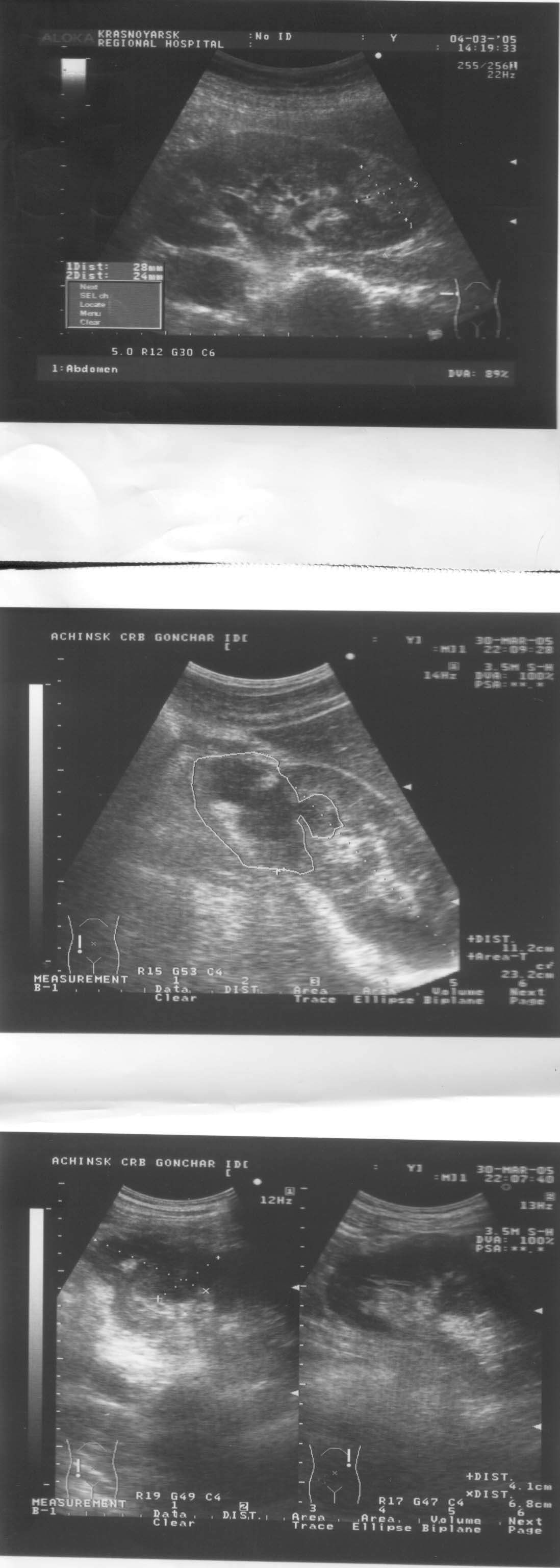 Транзиторная гетерогенность паренхимы с повышением ее эхогенности за счет отека межуточной ткани и массивнной лейкоцитарной инфильтрации
Инфильтрат почки
Абсцесс почки
Рентгенологические методы в диагностике ОГП
Обзорная, экскреторная,  экскурсионная урография, КТ
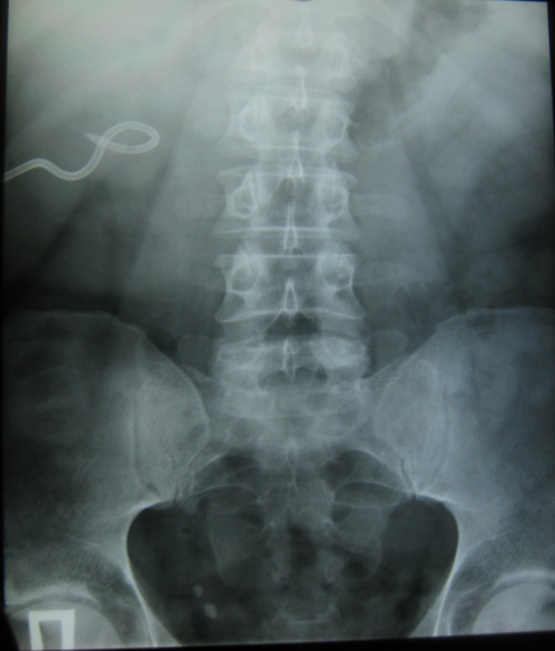 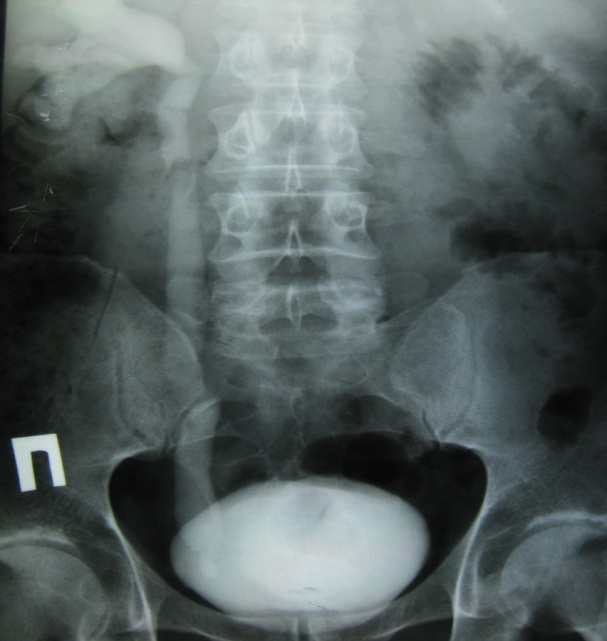 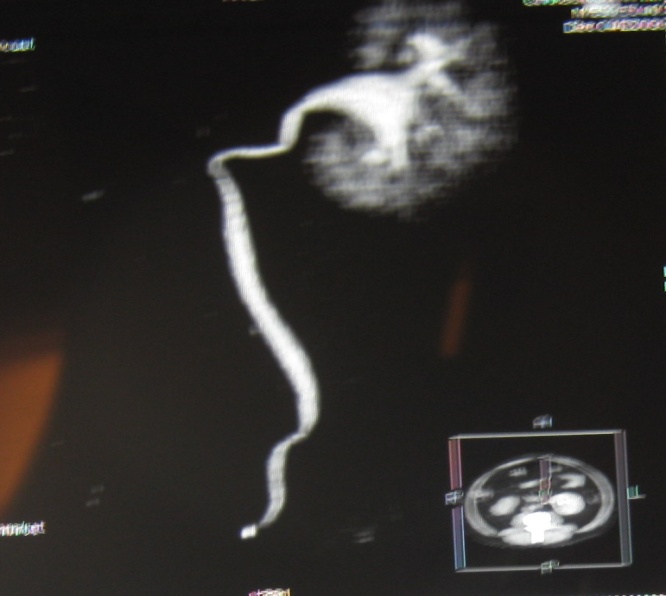 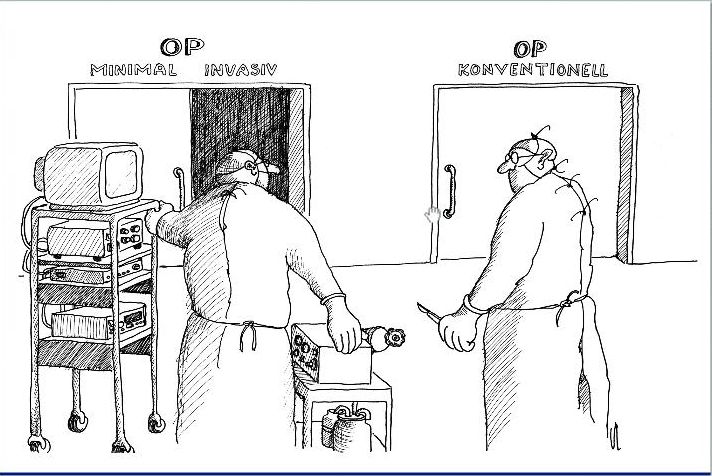 [Speaker Notes: Лечение ОГП базируется на комплексном подходе]
Эмпирическая антибактериальная терапия ОИМП
(EAU guidelines, 2016)
Эхограмма почки в режиме энергетического допплера
Этапы восстановления кровотока в почке на фоне ДВАИ
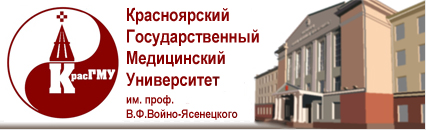 Основной метод лечения ОИМП
Открытая хирургия
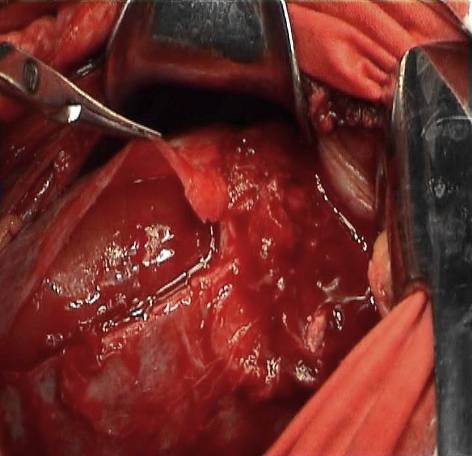 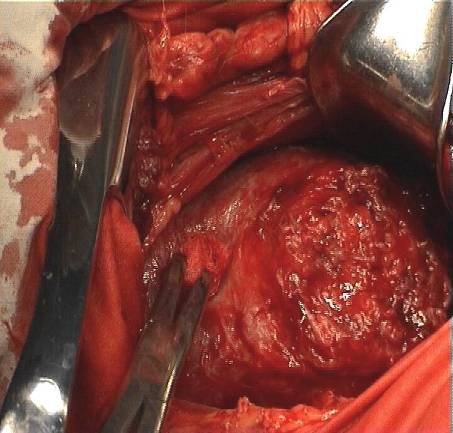 При выраженном гнойно-деструктивном процессе в почке
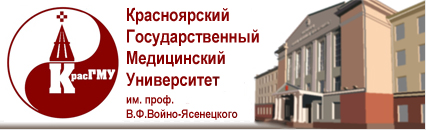 Открытые операции при ОГП завершали 2-мя способами
Подгруппа 1 – (21 пациент)
Дренирование ЗБП выполняли 
традиционным способом
Подгруппа 2 – (30 пациентов)
Дренирование ЗБП осуществляли 
с помощью РТМД
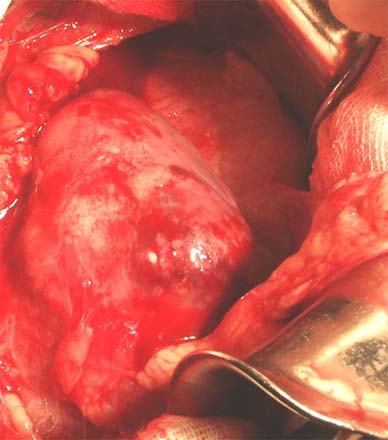 [Speaker Notes: Нами проведена клиническая апробация метода локальной детоксикации, основанной на применении способа дренирования забрюшинного пространства (ЗБП) дренажными устройствами, функционирующими по принципам разделительных процессов на полупроницаемой мембране.]
Септический шок
Септический шок -  сепсис с признаками тканевой и органной гипоперфузии и артериальной гипотонии, не устраняющейся с помощи инфузионной терапии и требующей назначения катехоламинов.
Под артериальной гипотонией подразумевается  снижение  систолического  АД ниже 90 мм рт.ст.  Или снижение систолического АД более чем на 40 мм рт.ст.  От начального уровня, не превышающего 60 мм рт.ст.  При отсутствии других причин  гипотензии
Септический шок
Характеризуется острой церкуляторной недостаточностью,  и гипотензией, которые сопровождаются лихорадкой, тахикардией, отдышкой, психическими сдвигами, нарушением сознания,  а также одновременным развитием неадекватной перфузии различных органов и тканей, в том числе и почек.
Септический шок
В урологии септический шок может развиваться как осложнение течения различных форм:
Гнойного пиелонефрита
Острого простатита
Орхоэпидидимита
После проведения инструментальных методов иссследования, оперативных пособий
Септический шок
Наиболее частым местом проникновения микроорганизмов , экзо и эндотоксинов в кровеносное русло является чашечно-лоханочная система .
Септический шок
Поступление эндотоксина  в кровеносное русло приводит к стимуляции синтеза и секреции целого ряда цитокинов.
Основными цитокинами , реализующими действие эндотоксина на организм являются
1. факторы некроза опухоли
2. интерлейкин 1 
3. факторы активации тромбоцитов
Степень повреждения почек
Легкая степень: ушиб почки, субкапсулярное повреждение паренхимы, паранефральная гематома
Средняя степень: единичные разрывы коркового слоя,  единичные разрывы мозгового слоя проникающий в ЧЛС, с повреждением 1-2 сегментов
Тяжелая степень: множественные разрывы паренхимы  проникающие в ЧЛС с повреждением более 2 сегментов,   размозжение почки, отрыв сегмента, отрыв  почки от сосудистой ножки или мочеточника.
Травмы почекСимптоматология
Классическая триада симптомов

ГЕМАТУРИЯ
основное клиническое проявление (90% случаев) - тотальная гематурия (микро- или макрогематурия, со сгустками или без)
При отсутствии гематурии вероятность травмы почек сомнительна 
(если только это не отрыв почки, или мочеточника).
Травмы почекСимптоматология
Классическая триада симптомов

 2. БОЛИ
основной (до 75% случаев) субъективный симптом (жалоба) - боль постоянного характера в соответствующей половине живота, поясничной области; усиливаются при кашле, дыхании; 
боли типа почечной колики при тотальной макрогематурии со сгустками крови (если больной в сознании).
Травмы почекСимптоматология
Классическая триада симптомов

3. ИЗМЕНЕНИЕ КОНФИГУРАЦИЙ ПОЯСНИЧНОЙ ОБЛАСТИ ( в 40,6 67,6% наблюдений)
результат или отека подкожной клетчатки, 
или наличия подкожной (межмышечной) гематомы, 
или (уро)гематомы паранефрального пространства
Травмы почекСимптоматология
Клинические проявления почечной травмы нередко сопровождаются симптомами внутреннего кровотечения, выраженность которых зависит от интенсивности гематурии и кровоизлияния в паранефральную клетчатку.  
Обтурация просвета мочеточника сгустками крови сопровождается прекращением гематурии, создавая впечатление мнимого благополучия. В отдельных случаях массивная гематурия приводит к острой задержке мочи из-за тампонады мочевого пузыря сгустками.
Травмы почекСимптоматология
Наличие инфильтрата распространяющегося от нижнего сегмента почки по латеральному каналу и сохраняющимся в положении больного на противоположном боку (симптом Джойса).

Неустойчивые гемодинамические показатели  (тахикардия, артериальная гипотензия, коллапс) снижение уровня гемоглобина гематокрита свидетельствуют о  скрытом почечном кровотечении.
Закрытые травмы аномалийно расположенной почки составляет 14,7% всех травм и клинически проявляется возникновением боли и гематомы в нетипичном месте.
Травмы почекСимптоматология
В клинической картине  сочетанной травмы почки нередко преобладают симптомы повреждения органов брюшной полости, грудной клетки, костей скелета, черепа и головного мозга, внутреннего кровотечения и шока. Симптомы даже тяжелой  почечной травмы на фоне одновременного повреждения других органов оказываются выраженным слабо  и поэтому кажутся второстепенными.   В таких случаях травма почек часто является операционной находкой в ходе экстренной ревизии брюшной полости  и забрюшинного пространства.
Травмы почекОбъективная симптоматика
Обследование пациентов  с травмой почки должно быть комплексным, позволяющим выявить
 локализацию, уточнить характер повреждения органов, и определить тактику лечения. Выбор метода исследования в значительной мере лимитирован тяжестью состояния больного,  обусловленной обширностью возникшей травмы, сопутствующей  кровопотерей и шоком.
Исследования крови ( содержание гемоглобина, гематокрита, лейкоцитов, общего белка и креатинина, анализ мочи с микроскопией осадка)
Травмы почекОбъективная симптоматика
УЗИ
Травмы почекОбъективная симптоматика
Характерными признаками разрыва почки при  ультразвуковом исследовании являются:
 1) обнаружение жидкости под капсулой 
2) уменьшение подвижности органа
3) утолщение и изменение эхогенности почечной паренхим
4) обширные паранефральные гематомы (допплерография)
Недостатки метода
1) зависимость результатов исследования от   опыта специалиста
2) отсутствие информации о состоянии ЧЛС при обширной гематоме
Травмы почекОбъективная симптоматика
Rh-исследования:
обзорная урография 

Цель: Определение наличия контуров 	НЕтрамированной почки 
	На стороне поражения возможны: 
	- отсутствие контуров m. psoas major 	
	- отсутствие контуров почки
	- переломы ребер
	- переломы поперечных отростков или тел  		позвонков
Травмы почекОбъективная симптоматика
Rh-исследования:
экскреторная урография 
(показана только при стабильной гемодинамике) 
Цель: Определение наличия и 	функциональной полноценности 	НЕтрамированной почки; 
	На стороне поражения возможны: 
	- нарушение выделительной функции почки; 	
	- деформация ЧЛС; 
	- ампутация чашечки (группы чашечек);
	- затекание контрастного вещества за 			пределы ЧЛС
Травмы почекОбъективная симптоматика
достоинство компьютерной и магнитно-резонансной томографии - допустимость использования на фоне клинически выраженного травматического шока, а также  у пациентов с непереносимостью йодсодержащих рентгенконтрастных веществ.
характерные признаки: изменение сигнала и контура пачки, обнаружение жидкости под фиброзной капсулой и в околопочечной клетчатке
Травмы почекОбъективная симптоматика
В комплексной диагностике  закрытой травмы используют : 
динамическую нефросцинтиграфию почек
Лапароскопию  ( достоверность метода 90%)
Ангиографическое исследование
Дуплексное сканирование сосудов почки
Травмы почекЛечебная тактика
Тактика при стабильной гемодинамике

тактика в целом «вооруженно-выжидательная»;

оперативное вмешательство должно носить 	органосохраняющий характер;

при комбинированной или сочетанной травме 	первоначальное оперативное вмешательство 	должно выполняться на том органе, травма 	которого представляет наибольшую угрозу жизни 	больного; травма почки в этой роли выступает 	редко.
Травмы почекЛечебная тактика
Консервативное лечение при тупой травме почки включает:
1)постельный режим 10-15 сут.
2) первые сутки прикладывать холод на поясничную область
3) медикаментозное лечение (болеутоляющие средства и спазмолитики,  гемостатические средства и антибактериальная терапия).
Об эффективности терапии судят по улучшению клинических и лабораторных показателей.
Травмы почекЛечебная тактика
Оперативное пособие оказывается при:
открытой почечной травме
увеличении объема  околопочечной гематомы, 
продолжающейся интенсивной гематурии,
 тампонаде лоханки сгустками крови и ухудшающемся состоянии больного.
гнойный пиелонефрит и паранефрит
Абсолютные показания к экстренной операции – сочетание тупой травмы почки  с повреждением органов брюшной полости
Травмы почек
Клинический случай
Острая задержка мочеиспускания
острая задержка мочеиспускания: проявляется невозможностью самостоятельного мочеиспускания при сильных позывах к нему, переполнением мочевого пузыря и распирающими болями внизу живота.
хроническая задержка мочеиспускания: при мочеиспускании часть мочи выводится, а некоторое количество ее остается в мочевом пузыре, говорят о хронической задержке мочеиспускания. Моча, которая остается в мочевом пузыре после мочеиспускания, называется остаточной. Количество ее может быть от 50 мл до 1,5-2,0 л, а иногда и больше.
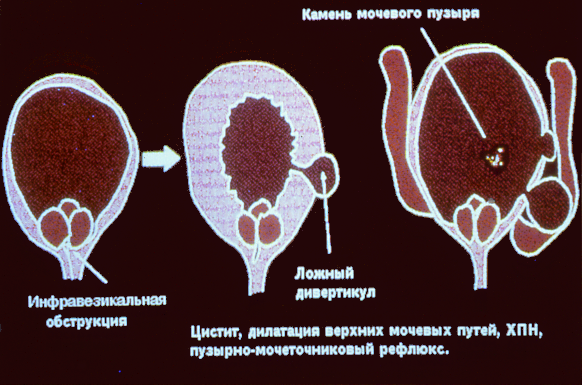 Острая задержка мочеиспускания
заболевания предстательной железы - доброкачественная гиперплазия, рак, абсцесс, склероз, простатит; 
мочевого пузыря - камни, опухоли, дивертикулы, травмы, тампонада мочевого пузыря, мочевая инфильтрация; 
 мочеиспускательного канала - стриктуры, камни, повреждения; 
 полового члена - гангрена, кавернит; 
некоторые околопузырные заболевания у женщин.
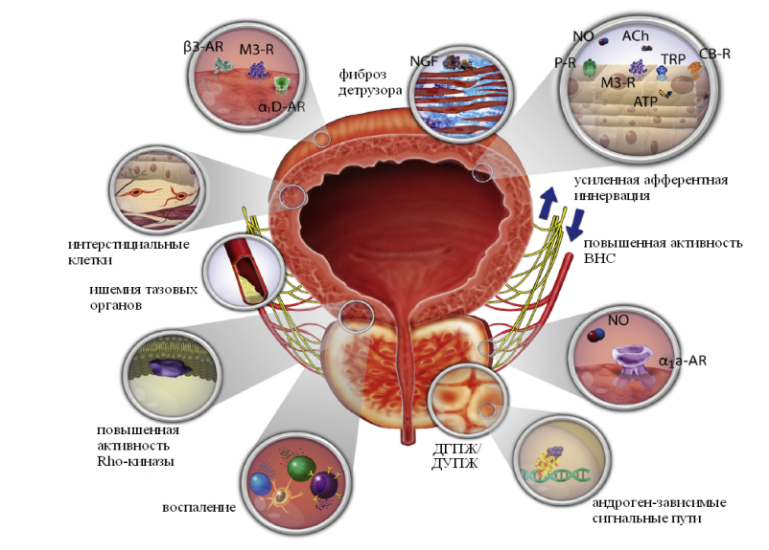 Симптоматика и клиническое течение
Больные жалуются на сильные боли в нижней части живота, мучительные, бесплодные позывы на мочеиспускание, чувство переполнения и распирания мочевого пузыря. Сила императивных позывов на мочеиспускание нарастает и быстро делается для пациентов нестерпимой. Поведение их беспокойное. Страдая от перерастяжения мочевого пузыря и бесплодных попыток опорожнить его, больные стонут, принимают самые различные положения, чтобы помочиться (ложатся, становятся на колени, садятся на корточки), давят на область мочевого пузыря, сжимают половой член. Боли то стихают, то повторяются вновь с большей силой.
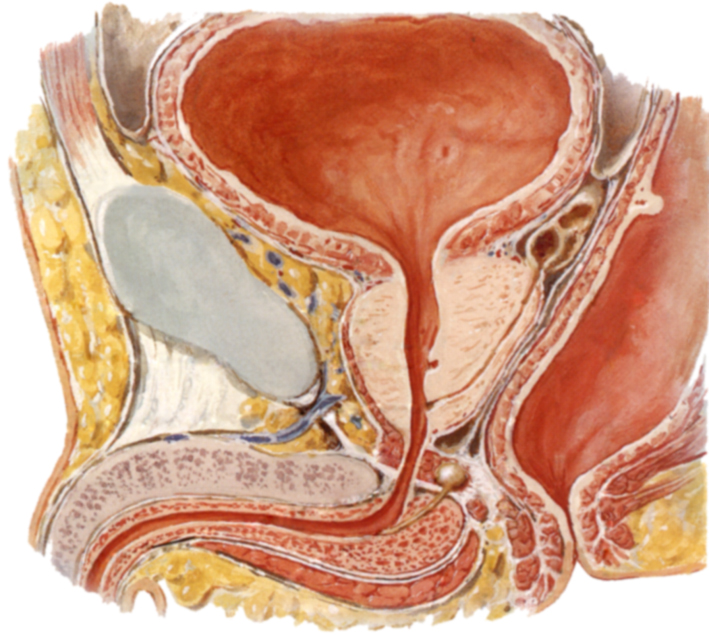 Перекрут яичка
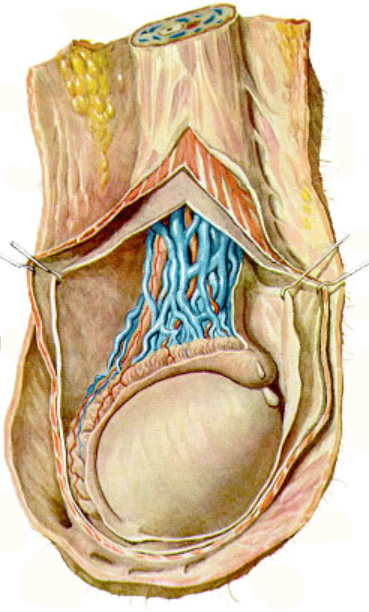 перекруту способствует относительно большая длина семенного канатика у детей в сочетании с высоким соединением его с влагалищной оболочкой, более сильная, чем у взрослых, сократительная способность мышцы, поддерживающей яичко, а также слабая фиксация придатка яичка к коже мошонки. Следующее за перекрутом нарушение проходимости венозных и артериальных сосудов яичка ведет к застойным явлениям, тромбозу и некрозу.
Острые неспецифические заболевание яичка
Острые неспецифические заболевания яичка и придатка наблюдаются в любом возраста и, как исключение, в грудном возрасте. Причиной является распространение воспалительного процесса с задней уретры на придаток и далее на яичко. Придаток поражается значительно чаще, чем яичко.
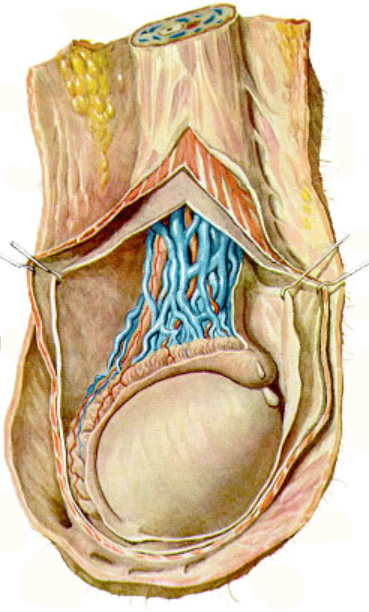 Классификация
А. Инфекционные заболевания:
 1. Орхиты специфического и неспецифического генеза.
 2. Эпидидимиты специфического и неспецифического генеза.
 3. Орхоэпидидимиты.
 4. Воспалительные заболевания мошонки.
 Б. Неинфекционные заболевания:
 1. Перекрут яичка.
 2. Острые поражения гидатид.
 3. Травматические поражения органов мошонки.
 4. Идиопатический инфаркт яичка.
Орхоэпидидимит
Является также осложнением врожденных урологических заболеваний, при которых возможен рефлюкс мочи в семявыносящие протоки.
 
Проникновение инфекции в яичко без поражения придатка может происходить лимфогенным путем, в результате метастазирования при гнойных процессах.
 
Всего же возможны четыре пути проникновения инфекции в придаток: гематогенный, лимфогенный, секреторный и каникулярный (восходящий).
Классификация орхиэпидидимитов
Неспецифические и специфические (туберкулезные, гонорейные, трихомонадные).
Инфекционные (бактериальные, вирусные, микоплазменные, хламидиозные).
Некротически-инфекционные (при перекруте и некрозе яичка).
Гранулематозныс (вызванные семенной гранулемой).
Травматические.
Застойные, или конгестивные.
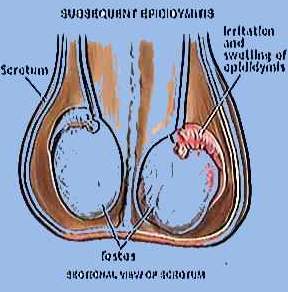 УРЕТРИТ
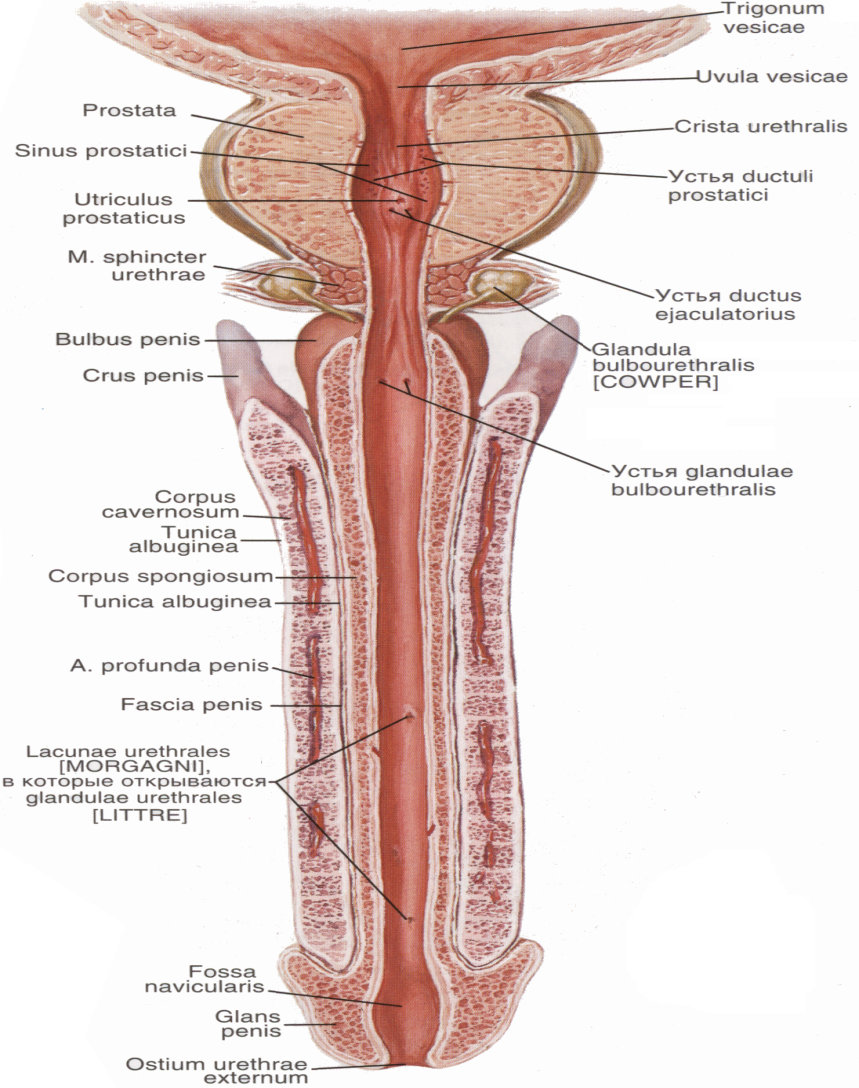 Уретрит - воспаление мочеиспускательного канала.
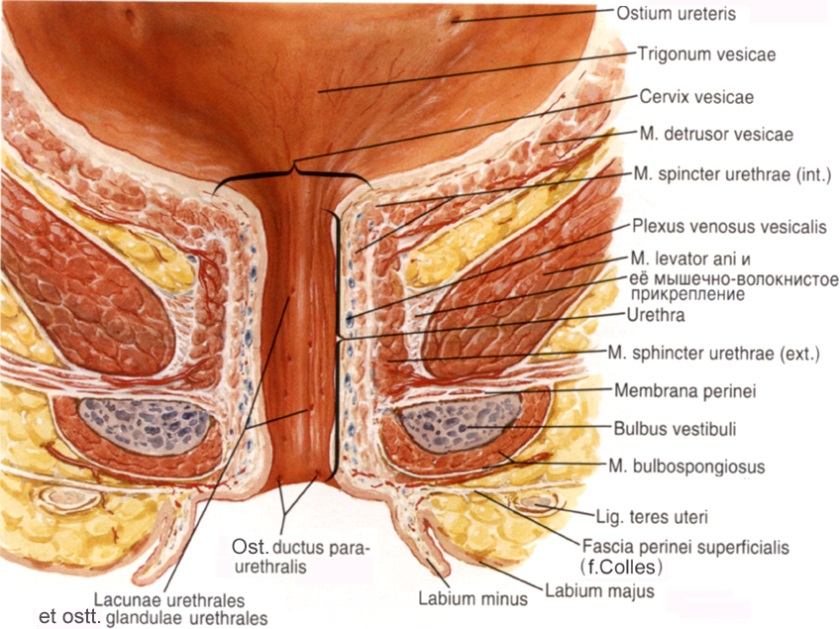 Классификация
Различают неспецифические и специфические (гонококковые) уретриты. Гонококковый уретрит вызывается микроорганизмами Neisseria gonorrhoeae (грамотрицательными внутриклеточными диплококками). 
Уретрит может быть первичным и вторичным. 
В зависимости от этиологического фактора различают: 
Инфекционные уретриты: 
 бактериальные; 
 трихомонадные (или вызванные другими простейшими); 
 вирусные; 
 кандидозные (или вызванные другими грибами); 
 микоплазменные; 
 хламидийные. 
еинфекционные уретриты: 
 аллергические; 
 химические.
Осложнениями уретрита
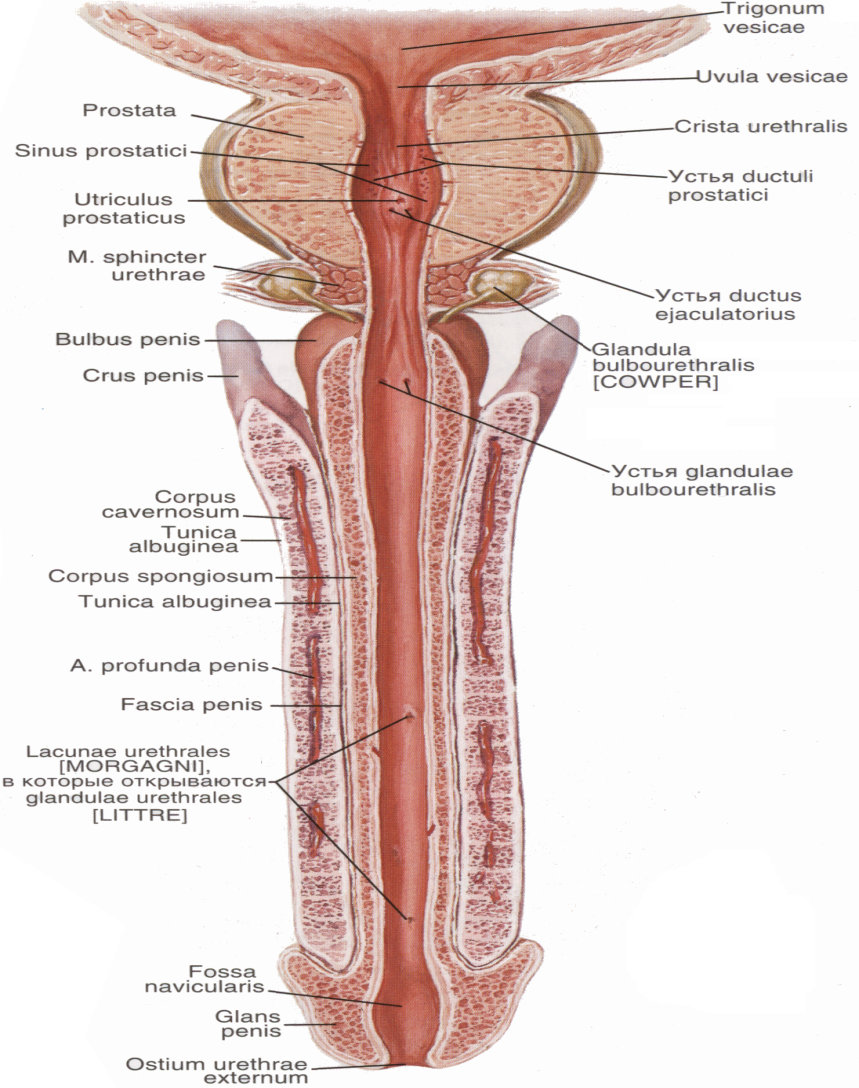 Простатит;
 Орхоэпидидимит; 
 Цистит; 
 Стриктура уретры.
Приапизм – это длительная патологическая эрекция не связанная с сексуальной стимуляцией или продолжающаяся более 4 часов после полового возбуждения и не исчезающая после оргазма и эякуляции.
Классификация приапизма:
Ишемический(вено-оклюзивный)
Неишемический(артериальный)
Рецидивирующий (интермитирующий)
Алгоритм обследования больных приапизмом:
анамнез, 
общий статус, 
локальный статус, 
лабораторная диагностика,
дополнительные методы обследования, 
консультации смежных специалистов.
Перелом полового члена
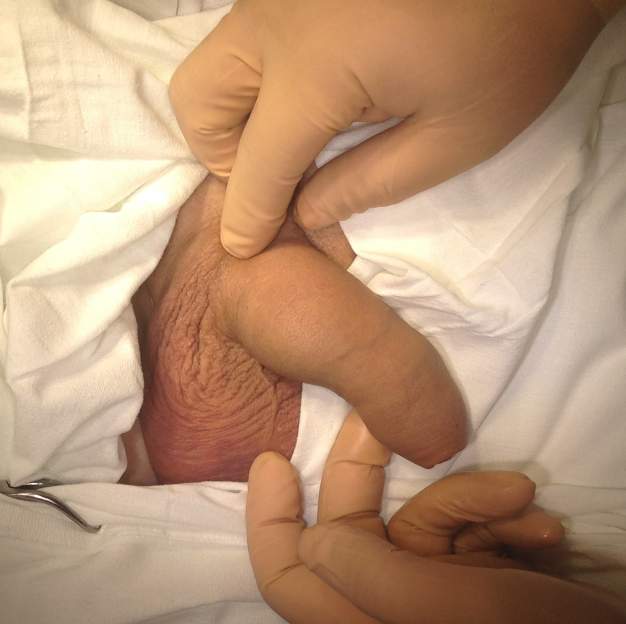 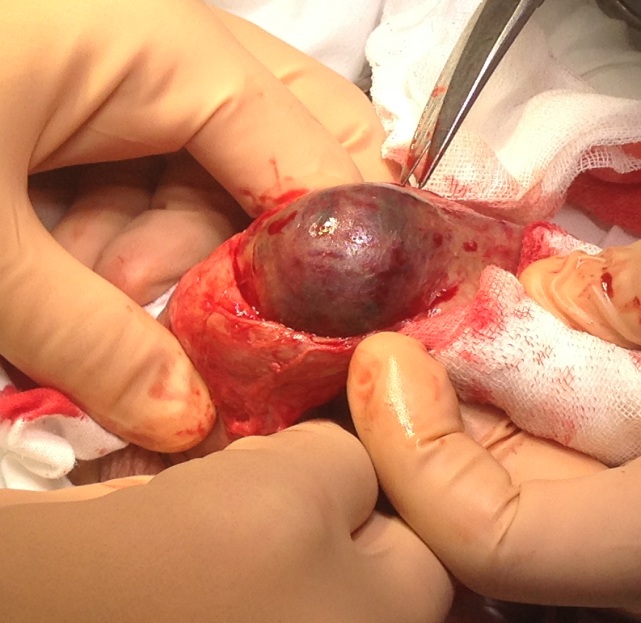 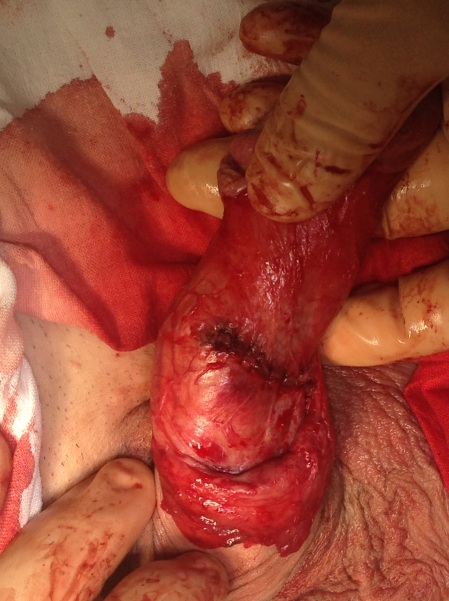 Актуальность проблемы
«Любое поражение уретрального уротелия и/или губчатого тела уретры, завершающееся образованием масштабного рубца, может привести к развитию сужения мочеиспускательного канала».  (М.И. Коган, 2010)

«Частота встречаемости данной патологии в структуре заболеваний мочеполовой системы составляет 6%».
(Barbagli G., 2003)
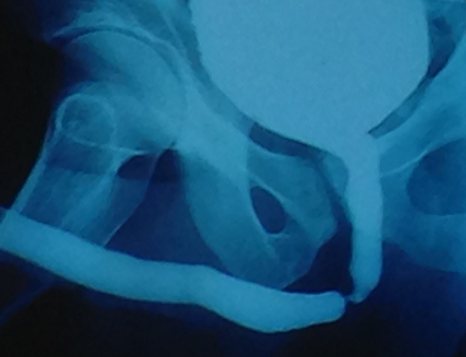 [Speaker Notes: Одной из самых сложных форм МКБ является коралловидный нефролитиаз, который в силу особенностей этиологии и патогенеза, сложности клинического течения, сопровождающегося тяжелыми осложнениями, выделен в отдельную нозологическую группу.  Среди всех урологических заболеваний коралловидный нефролитиаз встречается в 6-7% случаев и, имеет злокачественное течение, склонен к быстрому рецидивированию, и становится частой причиной инвалидизации лиц трудоспособного возраста]
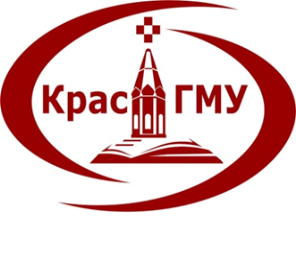 Диагностика
Ретроградная уретрография
Антеградная (микционная ) цистоуретрография
Уретроскопия
Цистоуретроскопия
УЗИ уретры
ТРУЗИ
Бактериологическое исследование мочи и отделяемого из уретры
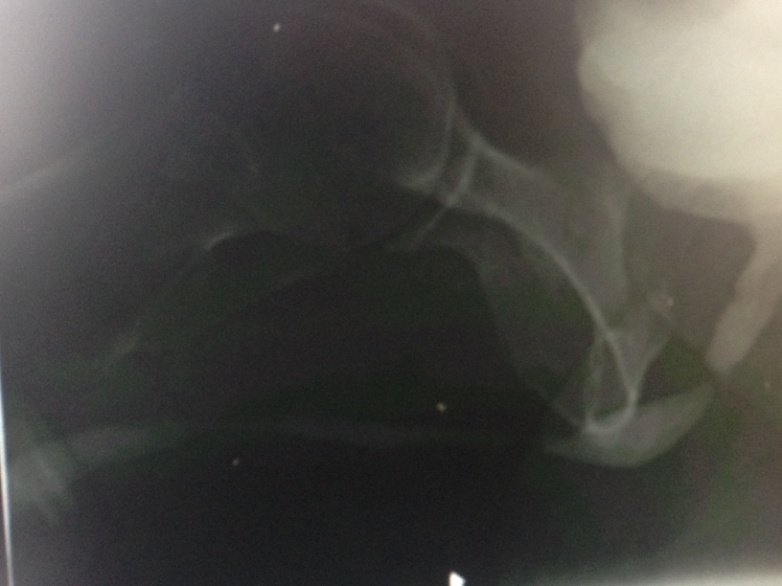 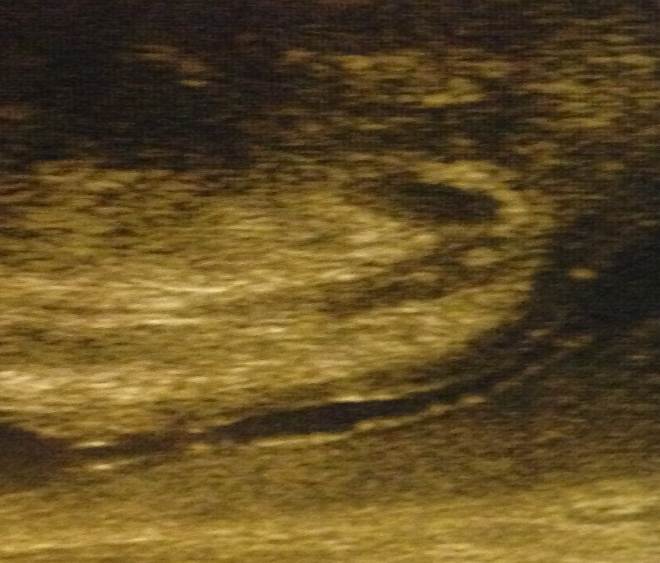 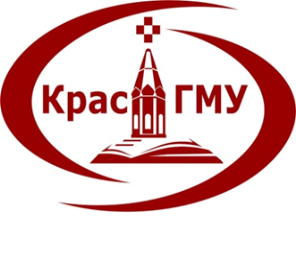 Стентирование уретры
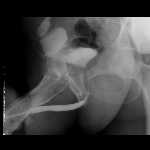 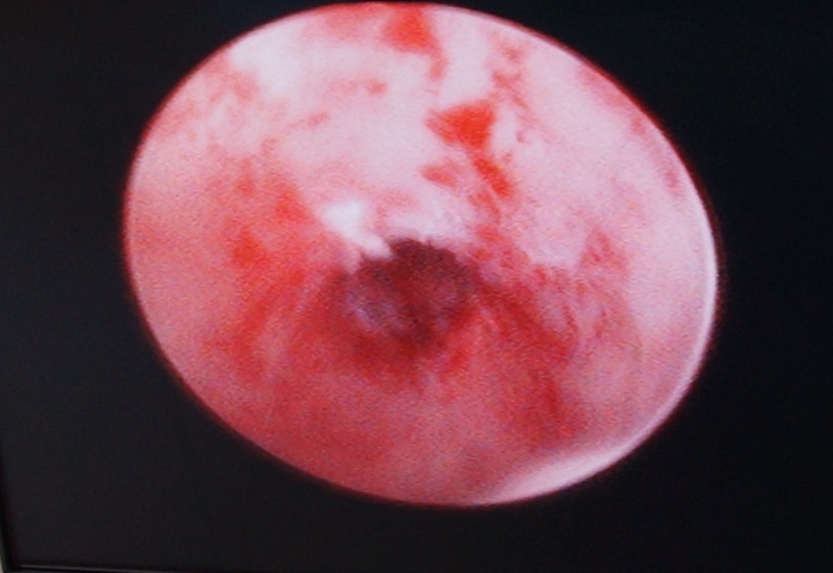 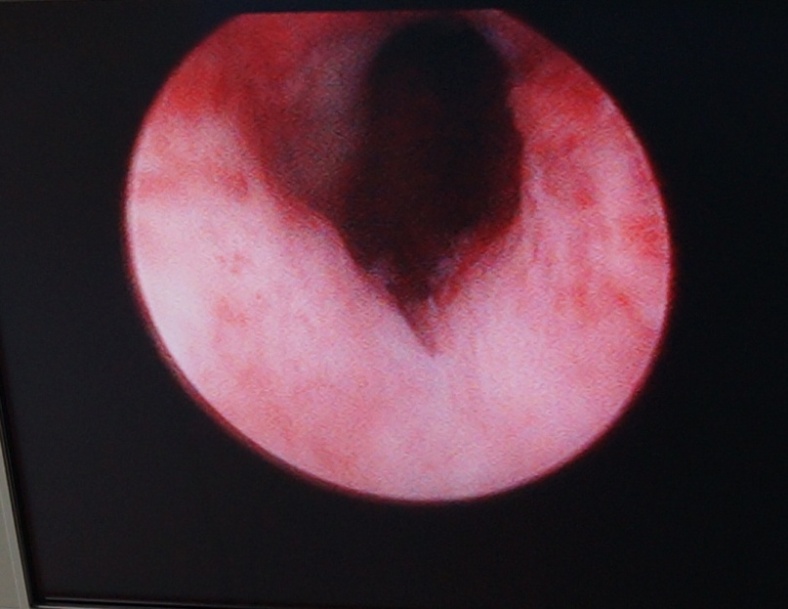 ТУБЕРКУЛЕЗ МОЧЕПОЛОВОЙ СИСТЕМЫ
Этиология и патогенез. Возбудителем туберкулеза является Mycobacterium tuberculosis - микобактерия туберкулеза (МБТ), обладающая высокой вирулентностью и патогенностью. В отличие от других бактерий, микобактерии туберкулеза абсолютно резистентны к стандартной антибактериальной терапии. 

,
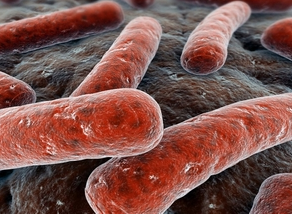 [Speaker Notes: Мочеполовой туберкулез занимает первое место в структуре всех внелегочных форм данного заболевания.  Встречается у лиц молодого трудоспособного возраста]
Туберкулезный уретерит
Отчетливая клиническая симптоматика (различного характера боли в поясничной области) появляется при образовании рубцовых сужений мочеточника, развитии гидроуретеронефроза, присоединении хронического неспецифического пиелонефрита и хронической почечной недостаточности. 
Туберкулезное поражение мочевого пузыря протекает под маской хронического неспецифического цистита. 
Характерно отсутствие улучшений в клинической симптоматике на фоне традиционной антибактериальной терапии.
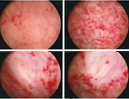 Общий анализ мочи
1.регистрируют наличие эритроцит- и лейкоцитурии,
2. снижение pH и повышение удельного веса мочи.

Бактериологические исследования подразумевает выполнение 3-5 посевов утренней мочи как минимум на две специфические для микобактерий туберкулеза питательные среды. 
Для ускорения культуральной диагностики используют посев на жидкие среды с радиометрической (Bactec) или флуоресцентной (MGIT) индикацией роста. 
Эти методы позволяют сократить срок выявления микобактерий туберкулеза до 2-3 недель, однако являются весьма дорогостоящими.
Метод ПЦР
Чувствительность и специфичность метода для туберкулеза почек составляет 88 % и 94 % соответственно. 
Положительный результат ПЦР-теста является существенным аргументом в пользу туберкулеза, но не может быть его единственным критерием, так же как и отрицательный результат не является доказательством отсутствия туберкулеза.
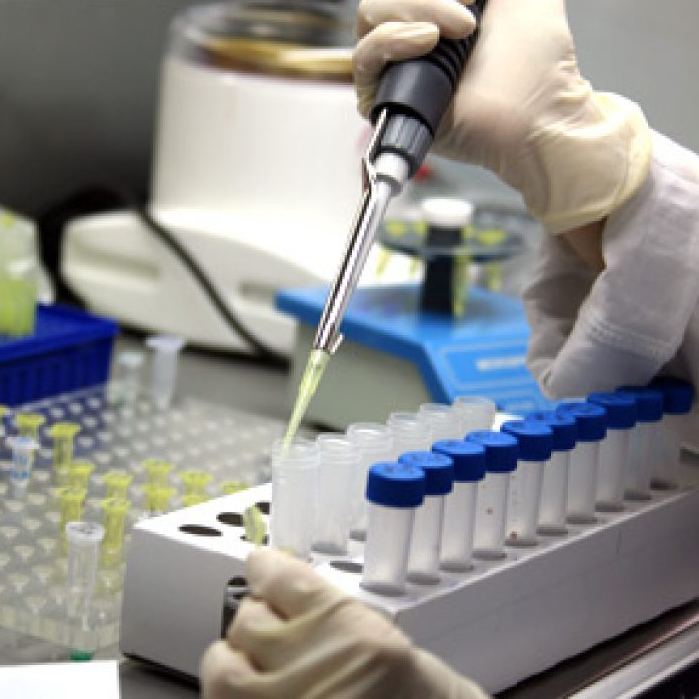 туберкулинодиагностика
Помимо общепринятой реакции Манту с двумя туберкулиновыми единицами (ТЕ) для дифференциальной диагностики нефротуберкулеза выполняют пробу Коха с 20 ТЕ с оценкой не только местной (в месте введения), но также очаговой и общей реакций.
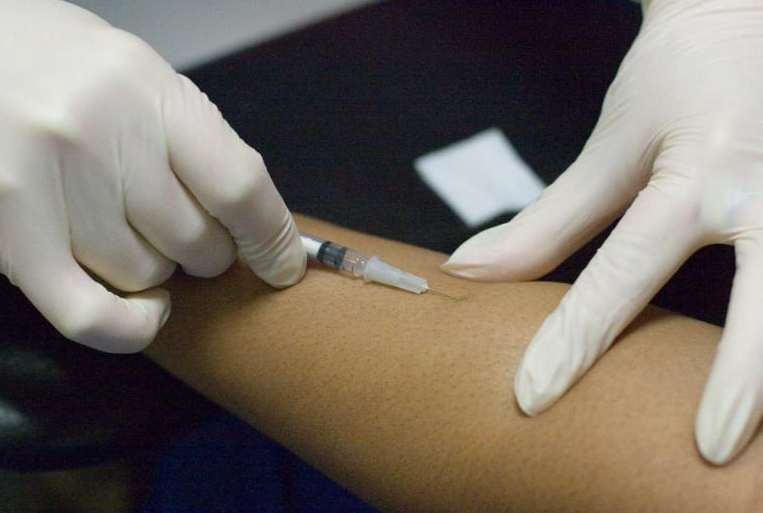 ТУБЕРКУЛЕЗ МУЖСКИХ ПОЛОВЫХ ОРГАНОВ
Эпидемиология. Туберкулез мужских половых органов составляет 1,5-2,5 % от числа всех урологических заболеваний. 
Наиболее часто заболевание проявляется в период наибольшей сексуальной активности, в возрасте от 20 до 50 лет, практически не встречается у детей и крайне редко наблюдается у юношей до достижения половой зрелости.
Лечение
Широко используют кортикостероидные гормоны, препараты стимулирующие процессы рассасывания и репарации, а также улучшающих микроциркуляцию и проницаемость тканевых структур: экстракт алоэ, стекловидное тело, лидаза, ронидаза, гиалуронидаза, натрия тиосульфат.  физиотерапия.
Туберкулез мужских половых органов
Специфический процесс начинается с бугорковых поражений придатка яичка, чем и объясняется преобладание эпидидимитов в структуре полового туберкулеза у мужчин. 


Поражение яичка всегда является вторичным и в изолированном виде, в отличие от туберкулеза предстательной железы, не встречается.
Классификация
Локализация процесса: туберкулез придатка яичка, яичка, семявыносящего протока, семенного пузырька, простаты, мочеиспускательного канала, полового члена. 
Форма: продуктивная, деструктивная (абсцедирование, свищ). 
Стадия: обострение, ремиссия. 
Степень компенсации функции органа: компенсированная; субкомпенсированная; декомпенсированная. 
Бациллярность: МБТ +, МБТ-.
Симптоматика и клиническое течение
Туберкулезу половых органов свойственно первично-хроническое развитие воспалительного процесса, который в большинстве случаев начинается с хвоста придатка яичка. 
Примерно в каждом пятом случае регистрируется образование гнойных свищей мошонки. Туберкулезный эпидидимит может также проявляться бесплодием ввиду формирования множественных стриктур семявыносящих путей.
 Гемоспермия является редким симптомом генитального туберкулеза. Однако отдельные авторы сообщают, что ее частота может превышать 10 %. При часто повторяющихся эпизодах гемоспермии следует заподозрить туберкулез даже при отсутствии других очевидных его признаков.
туберкулез предстательной железы
1. Появление болей тупого характера в области крестца и промежности.
2. Для начальных стадий процесса характерны гемоспермия и ранняя эякуляция.

 Клиника характеризуется затяжным, вялым течением, склонностью к рецидивам и обострениям. К осложнениям относят образование стриктур простатического отдела уретры, промежностных и пузырно-ректальных свищей.
Изолированного туберкулезного везикулита не наблюдается. Поражение семенных пузырьков, по-видимому, всегда сочетается с туберкулезом предстательной железы и/или придатка яичка.
Туберкулез мочеиспускательного канала
Основными осложнениями туберкулеза половых органов являются рубцовые сужения семявыносящих протоков с развитием экскреторного бесплодия. Нередко развивается инфравезикальная обструкция, приводящая к нарушению опорожнения мочевого пузыря, а при вовлечении в рубцовый процесс устьев мочеточников - к образованию гидроуретеронефроза, хронического пиелонефрита и хронической почечной недостаточности.
Лечение
Назначают длительный и непрерывный прием нескольких антибактериальных препаратов (изониазид, рифампицин, этамбутол, пиразинамид, канамицин) в сочетании с патогенетическими средствами. 
эпидидимэктомию, гемикастрацию и ТУР предстательной железы. 

При рубцовых сужениях семявыносящих протоков с развитием экскреторного бесплодия производят резекцию суженных участков с формированием вазоорхо- и вазоэпидидимоанастомозов.
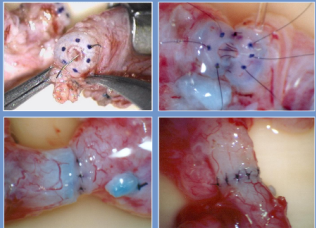